ΙΜΠΡΕΣΙΟΝΙΣΜΟΣ (19ος – 20ος αι.)
ΙΜΠΡΕΣΙΟΝΙΣΜΟΣ (19ος – 20ος αι.)
Ο Ιμπρεσιονισμός είναι καλλιτεχνικό ρεύμα που ξεκίνησε στη Γαλλική ζωγραφική τη δεκαετία του 1860 (περίοδο της αυτοκρατορίας του Ναπολέοντα Γ'), επιδιώκοντας την απόδοση, με κατάλληλη τεχνοτροπία, όσο το δυνατόν πιο πιστά, της ψυχικής εντύπωσης της θέας ενός αντικειμένου που βρίσκεται στη φύση. 
Πήρε αυτή την ονομασία ύστερα από την πρώτη έκθεση, το 1874, μιας ομάδας ζωγράφων που περιλάμβανε τους Κλωντ Μονέ, Εντγκάρ Ντεγκά, Ωγκύστ Ρενουάρ, Καμίγ Πισσαρρό, Αλφρέντ Σισλέ, Πωλ Σεζάν, Αρμάν Γκιγιωμέν και την Μπερτ Μοριζό. Ένας από τους εκτιθέμενους εκεί πίνακες του Μονέ με τον τίτλο “Impression - soleil levant” (Eντύπωση - ανατολή ηλίου) ενέπνευσε στους κριτικούς  την ονομασία.
ΙΜΠΡΕΣΙΟΝΙΣΜΟΣ (19ος – 20ος αι.)«Εντύπωση- Ανατολή ηλίου»Claude Monet
ΙΜΠΡΕΣΙΟΝΙΣΜΟΣ (19ος – 20ος αι.)
Οι πίνακες των ιμπρεσιονιστών με τις διακριτές τους πινελιές φάνταζαν σε πολλούς πρόχειροι και ημιτελείς. Ωστόσο, στόχος των ιμπρεσιονιστών δεν ήταν η ακριβής απεικόνιση ενός τοπίου, αλλά η απόδοση της εντύπωσης που τους δημιουργείτο κατά την παρατήρησή του. Όπως και οι εκφραστές της σχολής της Μπαρμπιζόν, οι ιμπρεσιονιστές ζωγράφιζαν κυρίως στο ύπαιθρο.
ΙΜΠΡΕΣΙΟΝΙΣΜΟΣ (19ος – 20ος αι.)
Όσον αφορά τη μουσική, κύριος εκπρόσωπος  του ιμπρεσιονισμού θεωρήθηκε ο Κλωντ Ντεμπυσσύ (Debussy) με το “Πρελούδιο στο απόγευμα ενός φαύνου” (1892), δίνοντας ιδιαίτερη προσοχή στα χρωματικά εφέ, τα προμελετημένα νεφελώδη τονικά σχήματα, τη στατική αρμονία και την αποφυγή δραματικού δυναμισμού, όπως π.χ. στον Μπετόβεν. Άλλοι συνθέτες που θεωρούνται ιμπρεσιονιστές είναι ο Ραβέλ, ο Ντίλιους (Delius), ο Ρεσπίγκι, ο Σκριάμπιν κ.ά.
ΙΜΠΡΕΣΙΟΝΙΣΜΟΣ (19ος – 20ος αι.)
Η αγάπη του Ντεμπυσσύ για την τέχνη ξεκίνησε στα παιδικά του χρόνια. Παρακολουθούσε υπαίθριο κουκλοθέατρο στους δρόμους του Παρισιού ενώ θαύμαζε τον Σαίξπηρ και τον Ίψεν. Είχε μάλιστα επιχειρήσει, αν και χωρίς επιτυχία, τη συγγραφή ενός θεατρικού έργου.
ΙΜΠΡΕΣΙΟΝΙΣΜΟΣ (19ος – 20ος αι.)
Όσοι υποστηρίζουν τον χαρακτηρισμό του «ιμπρεσιονιστή» για τον Ντεμπισύ, προβάλλουν επιπλέον το επιχείρημα ότι στόχος της μουσικής του είναι να προκαλέσει συνειρμικές «εντυπώσεις και ειδικούς φωτισμούς». Αυτό σημαίνει πως δεν ήθελε να αποδώσει συγκεκριμένα συναισθήματα ή ιδέες, καθώς ο ιμπρεσιονισμός συνδέεται άρρηκτα με το απροσδιόριστο και το μυστηριώδες.
ΙΜΠΡΕΣΙΟΝΙΣΜΟΣ (19ος – 20ος αι.)
Το 1893 ο Ντεμπυσσύ καταφεύγει στον θεατρικό συγγραφέα Maeterlinck, ζητώντας την άδεια να συνθέσει την πρώτη και μοναδική του όπερα βασισμένη στο έργο «Πελλέας και Μελισσάνθη». Η πρεμιέρα του ομώνυμου έργου έλαβε χώρα στις 30 Απριλίου 1902. Στην όπερα κυριαρχεί ατμόσφαιρα μυστηρίου και ελλοχεύουν κρυφά νοήματα. Η συμβολιστική ποίηση με την ελευθερία της επηρέασε τη μουσική γλώσσα του συνθέτη.
ΙΜΠΡΕΣΙΟΝΙΣΜΟΣ (19ος – 20ος αι.)
Ο Ντεμπυσσύ δεν ακολούθησε τον δρόμο του πατέρα του που τον προόριζε για ναυτικό, έπλευσε όμως στη δική του θάλασσα και φώτισε τον ουρανό της μουσικής με τις νότες που κρέμασε αυτός για αστέρια. Η μουσική οφείλει στον Ντεμπυσσύ πολλά περισσότερα από όσα θα μπορούσε η οποιαδήποτε ετικέτα να περιγράψει. 
Ο Πολ Ντουκά (1865-1935) είχε δηλώσει το 1901: «Ο κ. Ντεμπυσσύ είναι αδύνατο να κατηγοριοποιηθεί. Ακούγοντας τη μουσική του θα έχουμε την ομιχλώδη εντύπωση ενός εφηβικού ονείρου και ίσως κάποιο απόγευμα ένας Φαύνος πλησιάσει να μας διηγηθεί το ξεκίνημα της μοντέρνας μουσικής».
ΙΜΠΡΕΣΙΟΝΙΣΜΟΣ (19ος – 20ος αι.)
Άλλοι εκπρόσωποι του Ιμπρεσιονισμού:

Άλμπερτ Ρουσσέλ (Albert Roussel): Γάλλος συνθέτης, αξιωματικός του Ναυτικού, ο οποίος ασχολήθηκε αργότερα αποκλειστικά με τη μουσική. Σπούδασε ως το 1898 και έγινε καθηγητής της αντιστίξεως από το 1902 ως το 1913. Χωρίς να παρασυρθεί από τον αυστηρό ακαδημαϊσμό που διδάχθηκε στη σχολή, ο Ρουσσέλ αναδείχθηκε κυρίως στη δεύτερη δεκαετία του 20ου αι ως συνθέτης, επηρεασμένος από τον Ντεμπυσσύ.
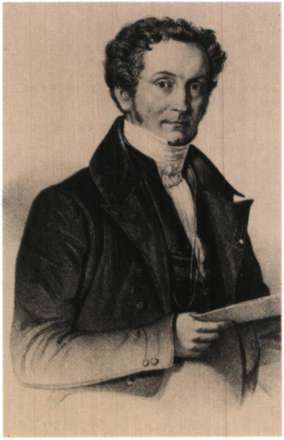 ΙΜΠΡΕΣΙΟΝΙΣΜΟΣ (19ος – 20ος αι.)
Άλμπερτ Ρουσσέλ (1869- 1937)
ΙΜΠΡΕΣΙΟΝΙΣΜΟΣ (19ος – 20ος αι.)
Αιμίλιος Ριάδης: (καλλιτεχνικό ψευδώνυμο του Αιμίλιου Κούη ή Κου). Έλληνας συνθέτης. Σπούδασε στη Θεσσαλονίκη καθώς και στο Μόναχο, και για ένα χρονικό διάστημα έμεινε στο Παρίσι, όπου μελέτησε με τον Μορίς Ραβέλ και συνδέθηκε με τους κύκλους των Γάλλων ιμπρεσιονιστών, που έπαιξαν σημαντικό ρόλο στη διαμόρφωση της καλλιτεχνικής του προσωπικότητας.
Γύρω στο 1915 εγκαταστάθηκε μόνιμα στη Θεσσαλονίκη, όπου διορίστηκε καθηγητής πιάνου του εκεί Ωδείου, του οποίου αργότερα διετέλεσε επί πλέον και υποδιευθυντής.
ΙΜΠΡΕΣΙΟΝΙΣΜΟΣ (19ος – 20ος αι.)
Ο Ριάδης φαίνεται πως ασχολήθηκε με όλα τα είδη μουσικής, όπερα, συμφωνική μουσική, μουσική δωματίου, μουσική για πιάνο κλπ. Ωστόσο ο μέχρι υπερβολής εκλεκτισμός του δεν του επέτρεψε να αφήσει παρά ένα δημιουργικό έργο πολύ αποσπασματικό.
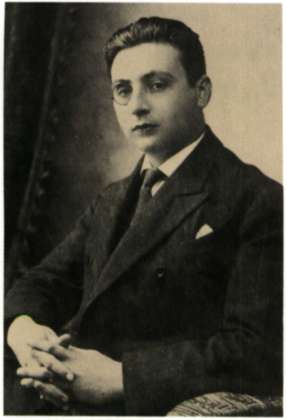 ΙΜΠΡΕΣΙΟΝΙΣΜΟΣ (19ος – 20ος αι.)
Αιμίλιος Ριάδης 
(Θεσσαλονίκη 1886 ή 1880-1935)
Εκτός από τα τραγούδια του, μερικά από τα οποία έχουν εκδοθεί, λίγα σχετικά έργα του είναι ολοκληρωμένα.
ΟΛΓΑ ΣΤΑΥΡΟΥ Γ4
ΠΗΓΕΣ
https://impresionismos.wordpress.com/%CE%BC%CE%BF%CF%85%CF%83%CE%B9%CE%BA%CF%8C%CF%82-%CE%B9%CE%BC%CF%80%CF%81%CE%B5%CF%83%CE%B9%CE%BF%CE%BD%CE%B9%CF%83%CE%BC%CF%8C%CF%82/
https://artic.gr/impresionismos/
https://elsito.gr/index.php/arts/item/624-impresionismos
https://www.britannica.com/art/Impressionism-music
http://lenageorgali.blogspot.com/2014/05/1920.html